«Прочитай по 
первым буквам»
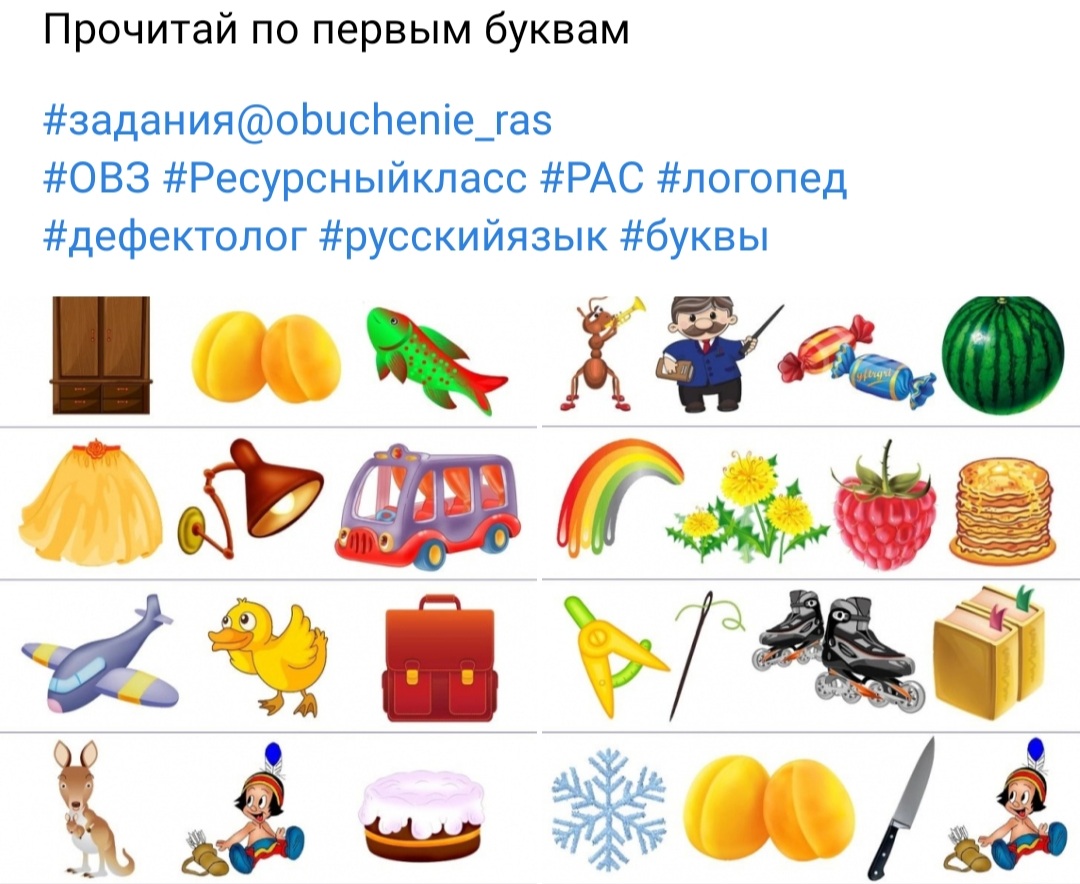 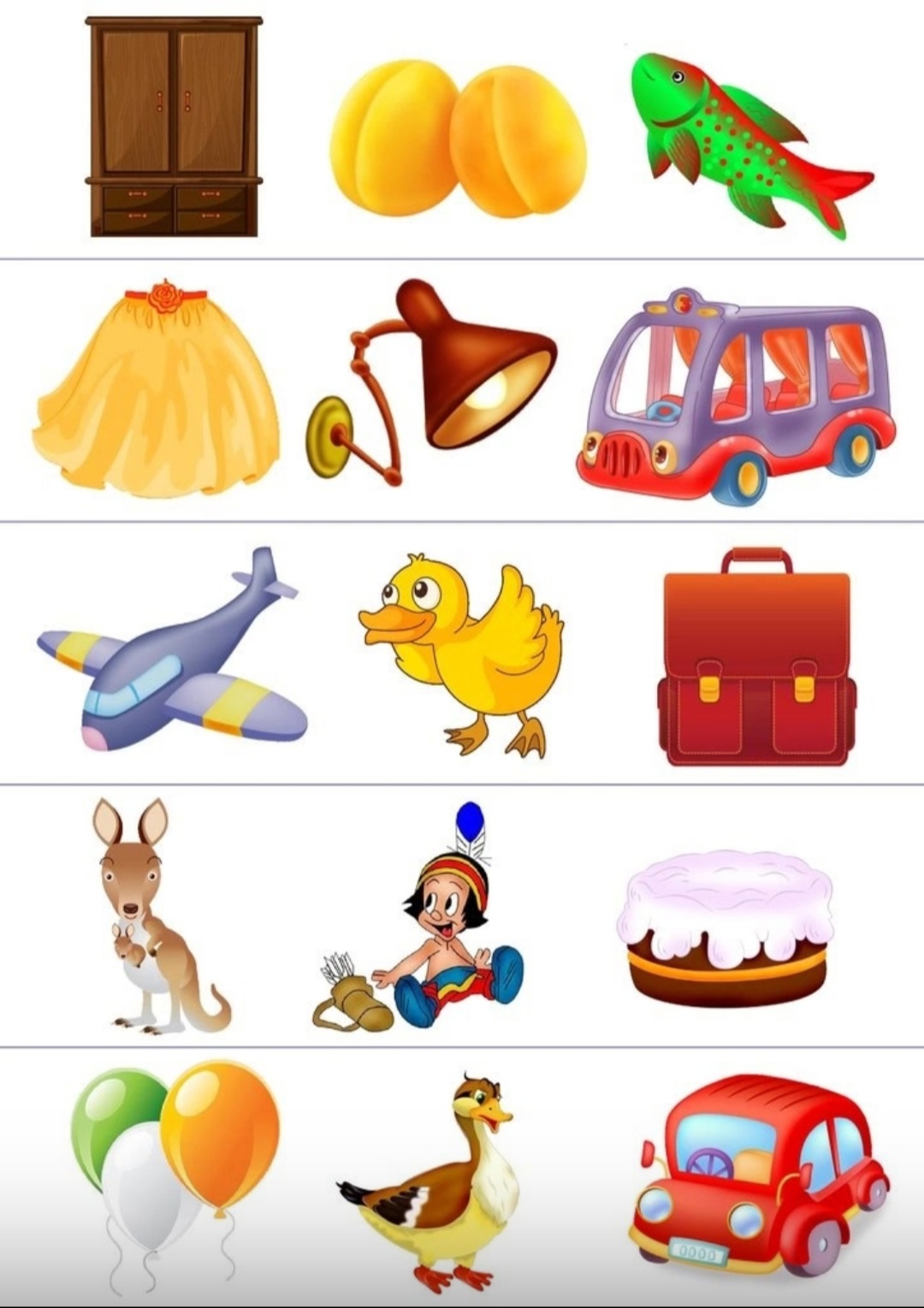 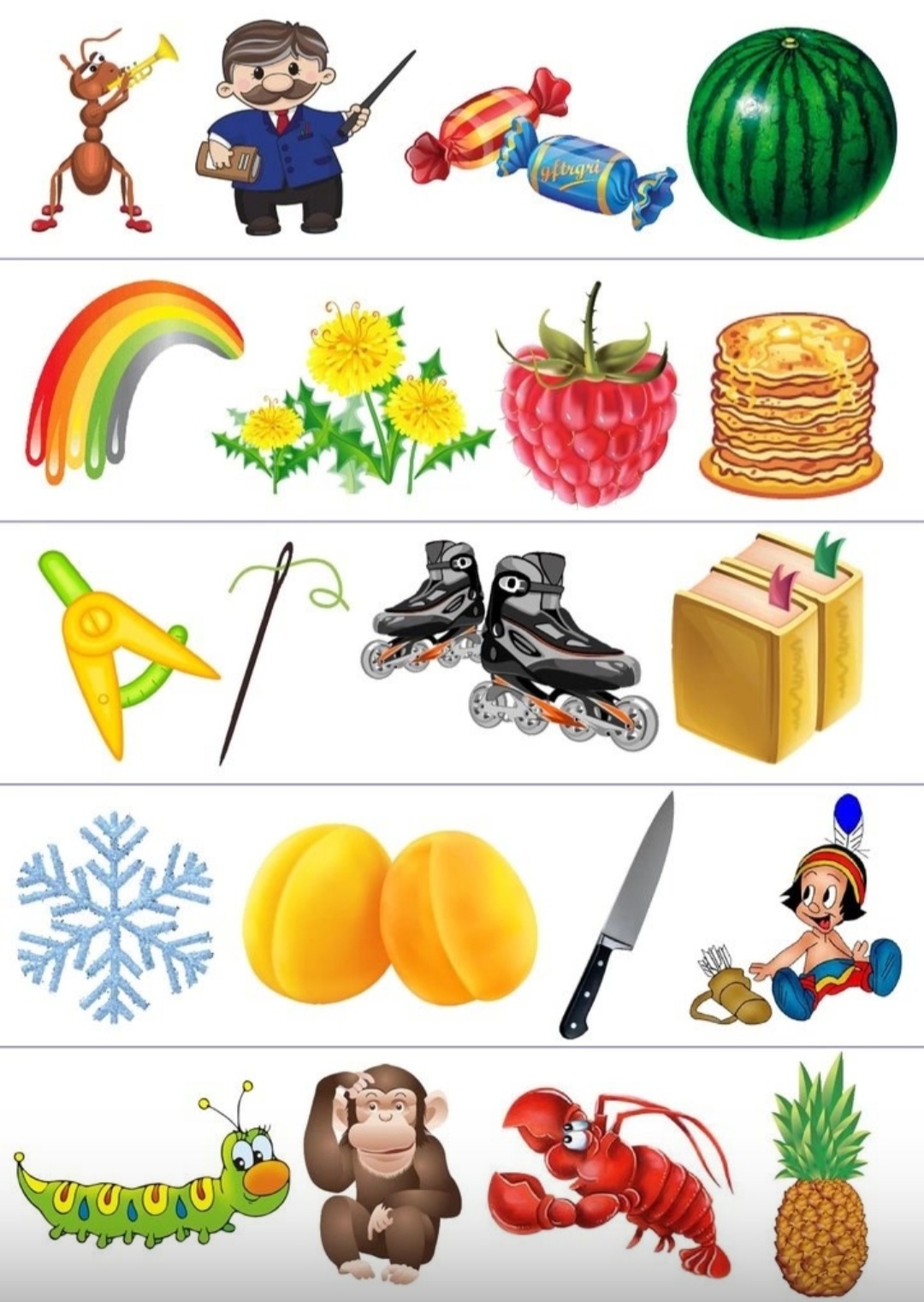 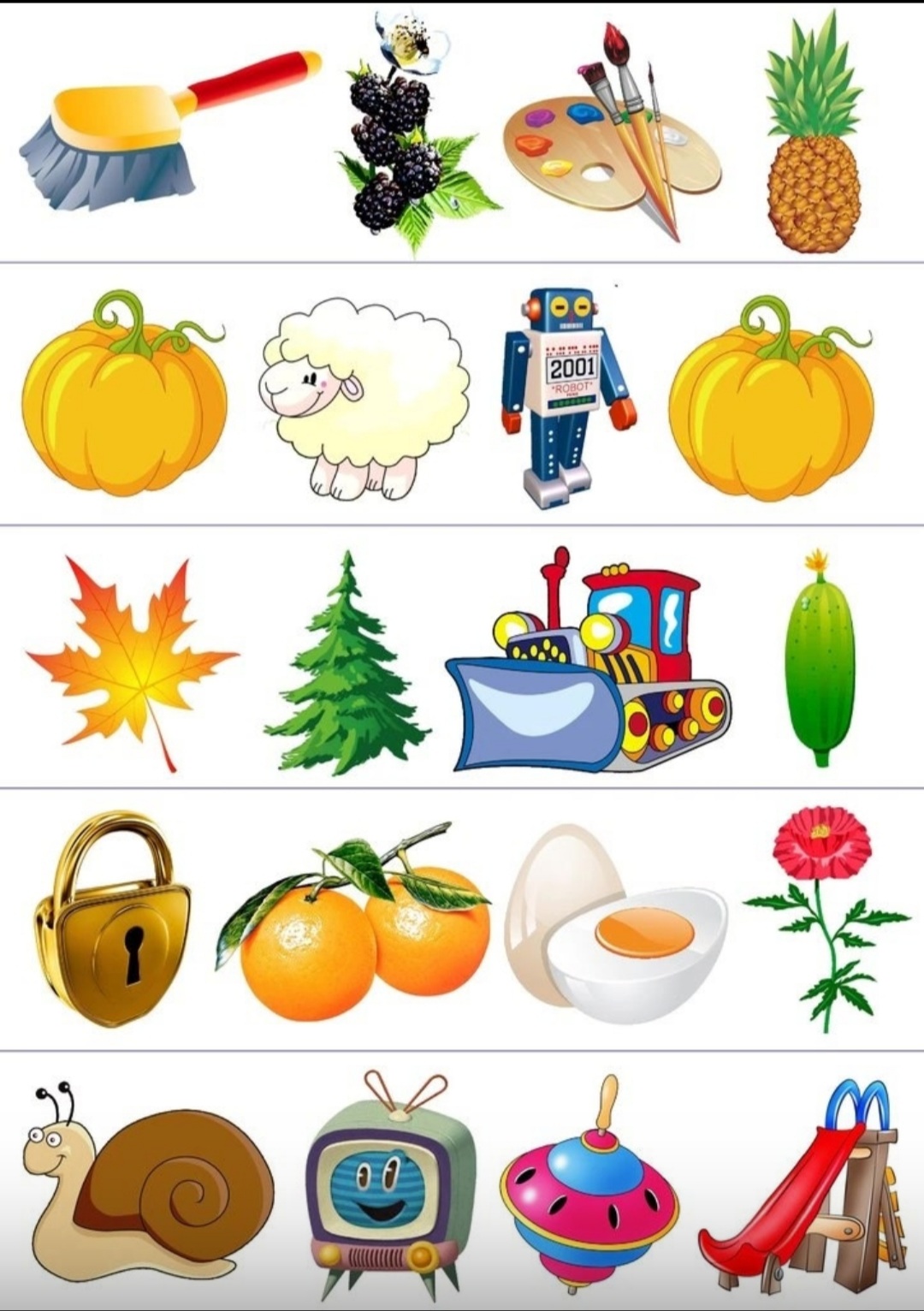 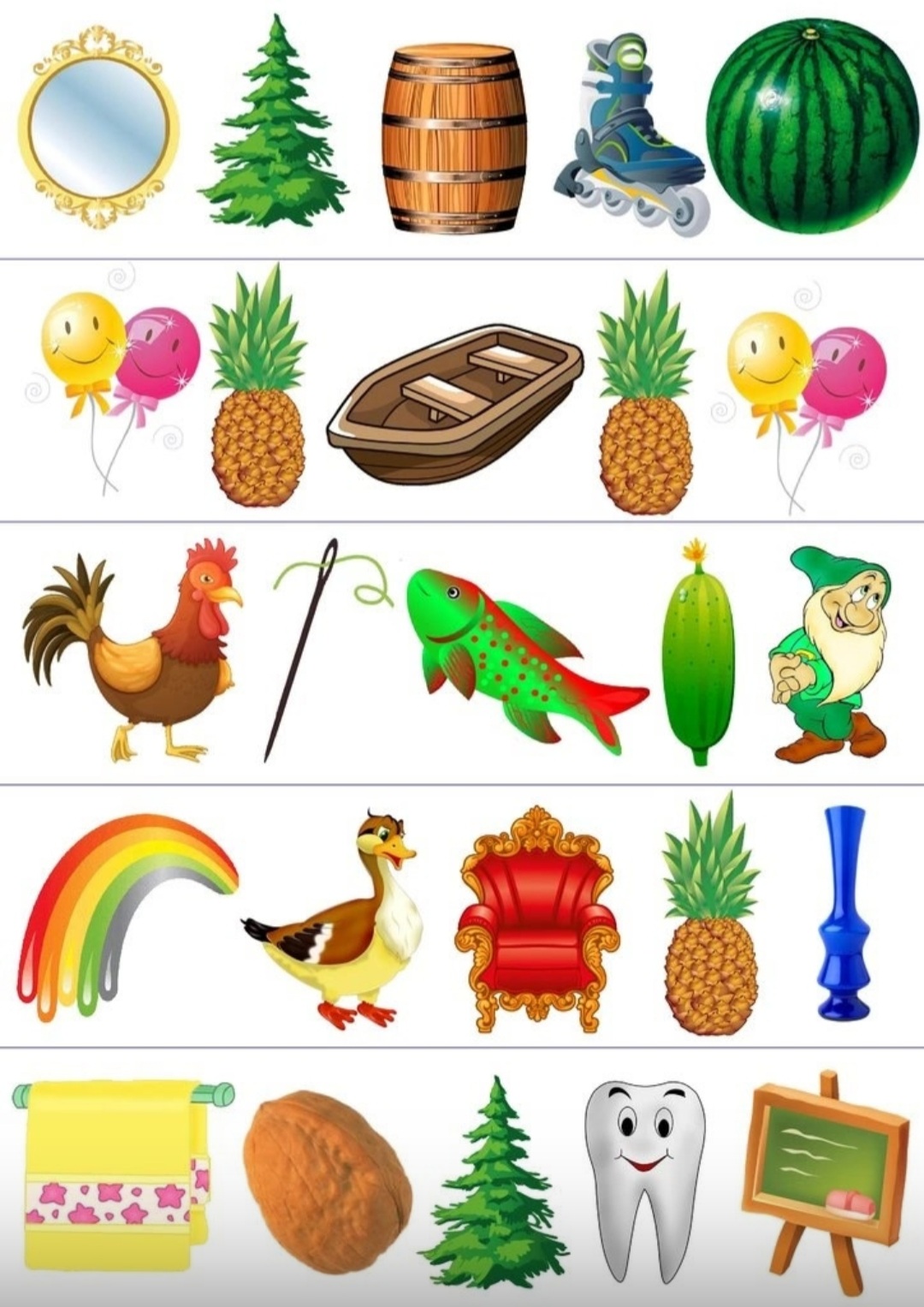 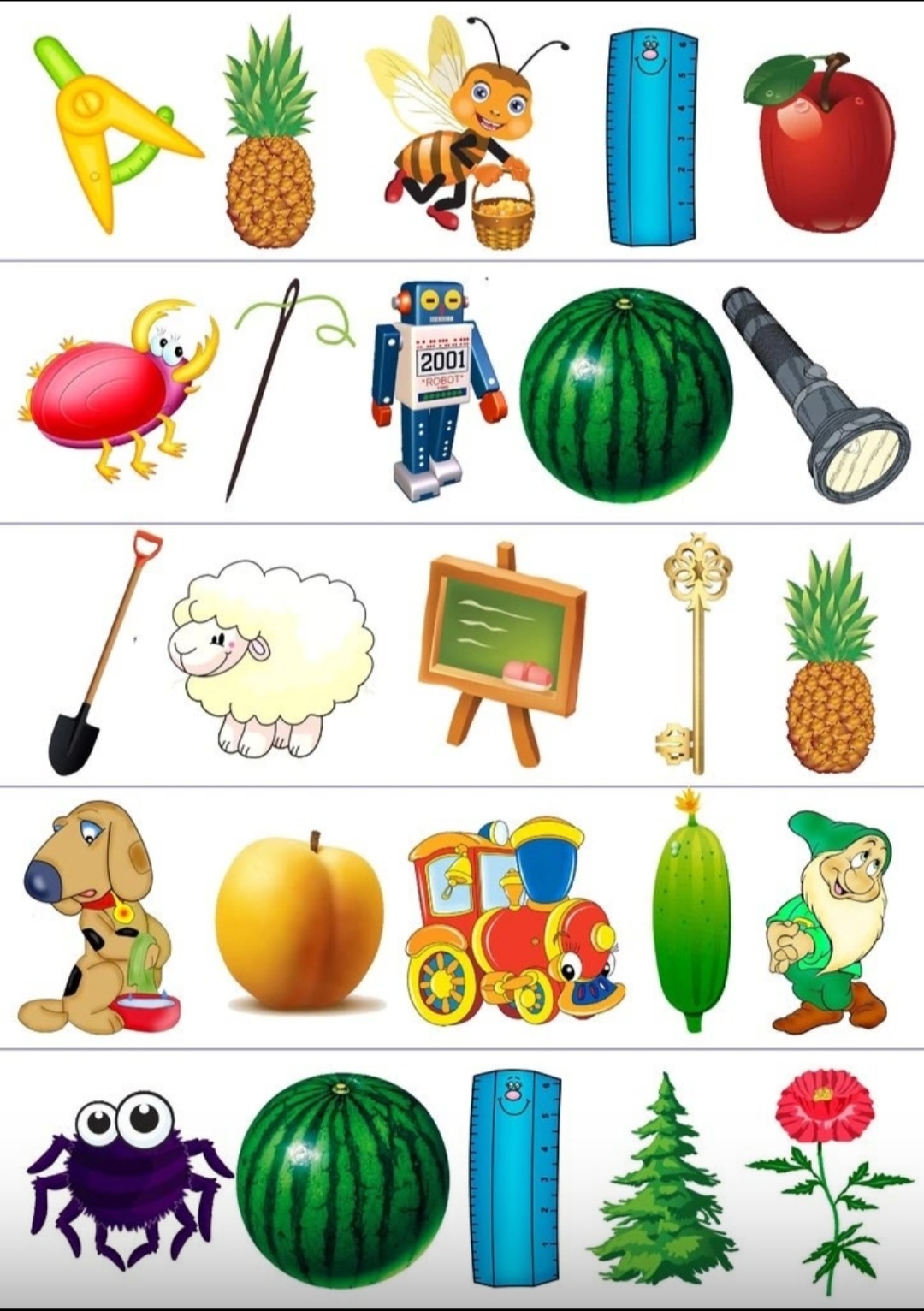 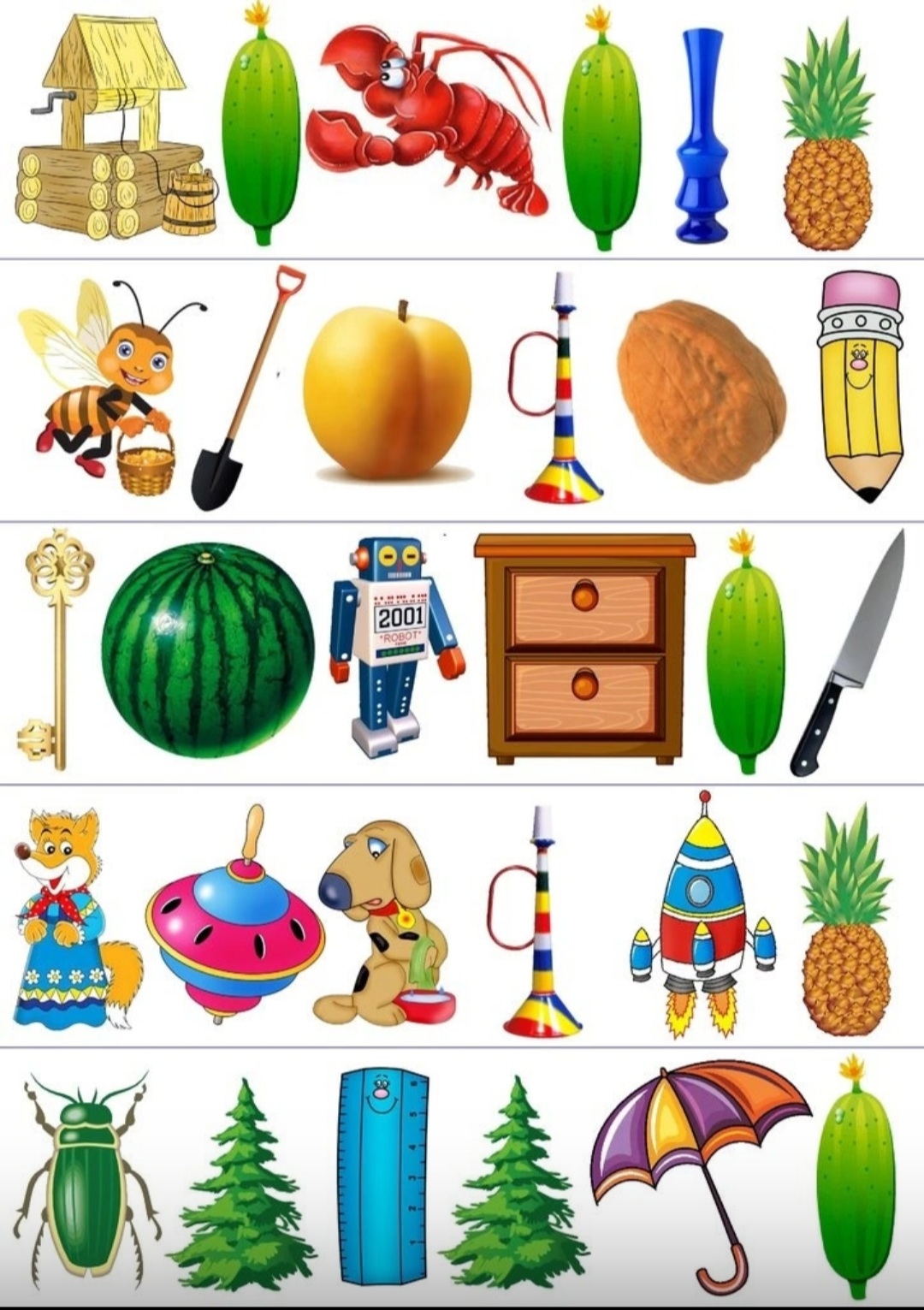 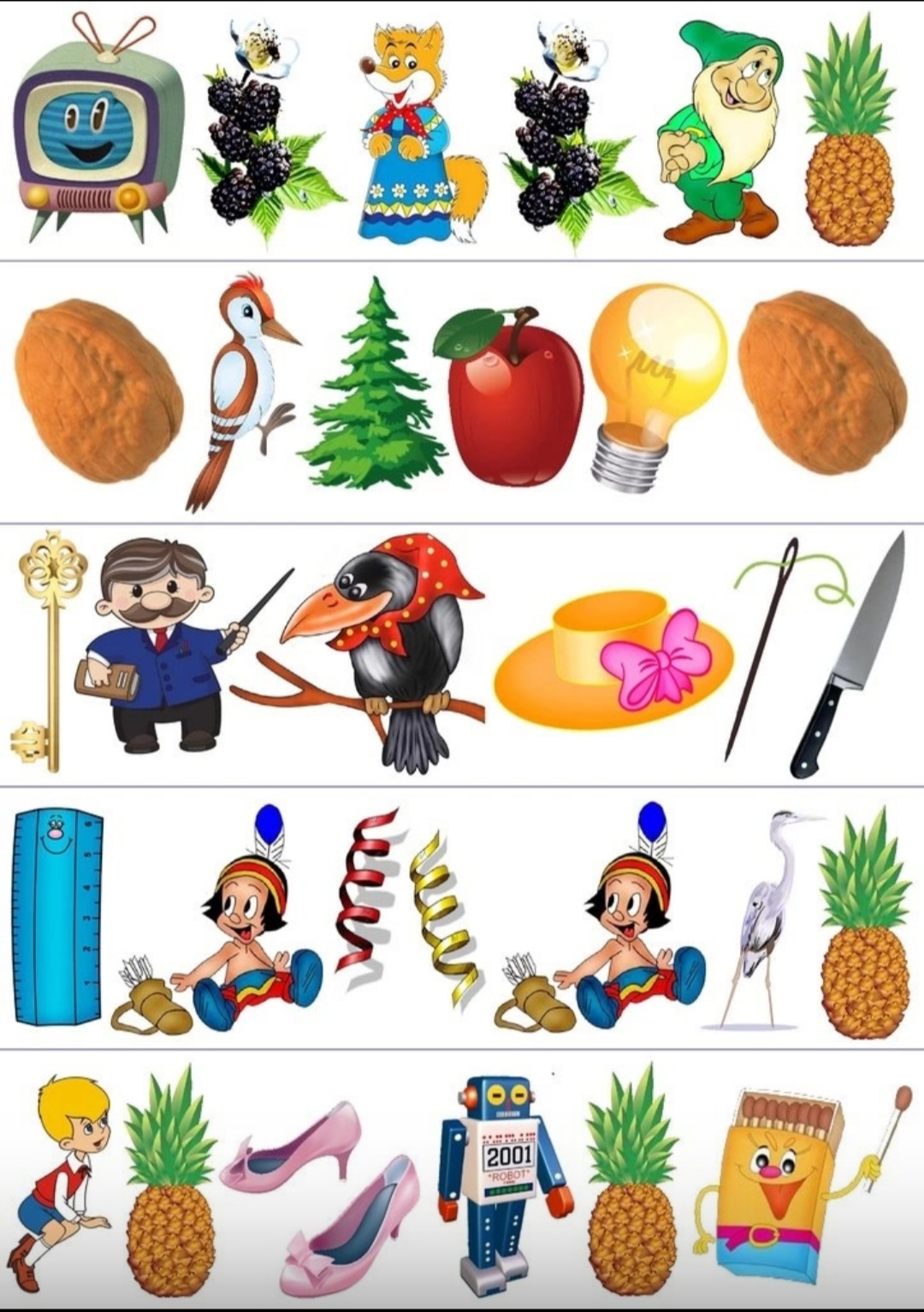